СРПСКИ ЈЕЗИК  4. РАЗРЕД
„Себични џин” Oскар Вајлд
Логичке цјелине приче
Одређивање наслова цјелинама:
СРПСКИ ЈЕЗИК 4. РАЗРЕД
1. Прољеће у врту
СРПСКИ ЈЕЗИК 4. РАЗРЕД
2. Улаз строго забрањен
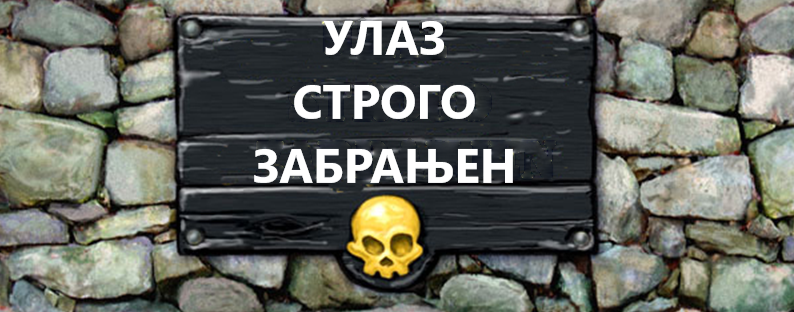 СРПСКИ ЈЕЗИК 4. РАЗРЕД
3.  Прољеће je заборавило башту
СРПСКИ ЈЕЗИК 4. РАЗРЕД
4. Врапчић пјева поред прозора
СРПСКИ ЈЕЗИК 4. РАЗРЕД
5. Срце себичног џина је омекшало
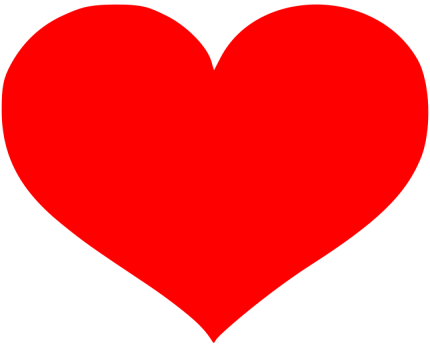 СРПСКИ ЈЕЗИК 4. РАЗРЕД
6.  Џин је заволио дјецу
СРПСКИ ЈЕЗИК 4. РАЗРЕД
7. Дјеца су нашла мртвог џина
СРПСКИ ЈЕЗИК 4. РАЗРЕД
Задатак за самосталан рад
Препричати дио који ти се највише допада и нацртати џинов врт.
СРПСКИ ЈЕЗИК 4. РАЗРЕД